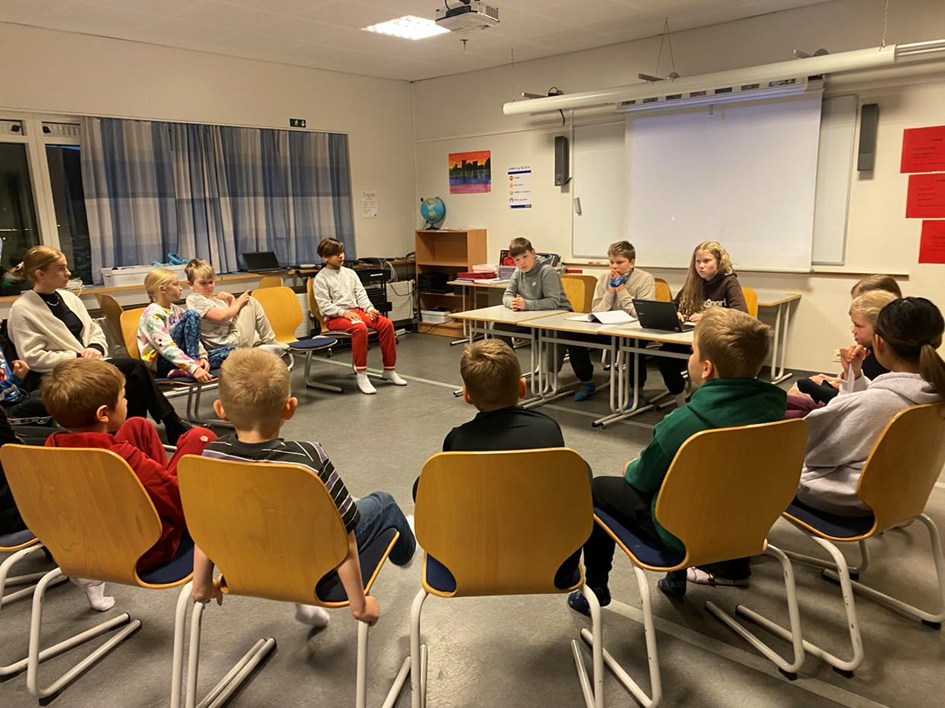 Skólaráð29.11.2024
29. nóvember 2024
Dagskrá
Heimasíðan https://engjaskoli.reykjavik.is/ 
Skólanámskrá
Skólaþingið 20. nóvember
Niðurstöður úr lesfimi kynntar og aðgerðaráætlun rædd
Önnur mál
Desemberdagskrá
Önnur mál